Chào mừng 
các bạn 
đến với tiết Toán
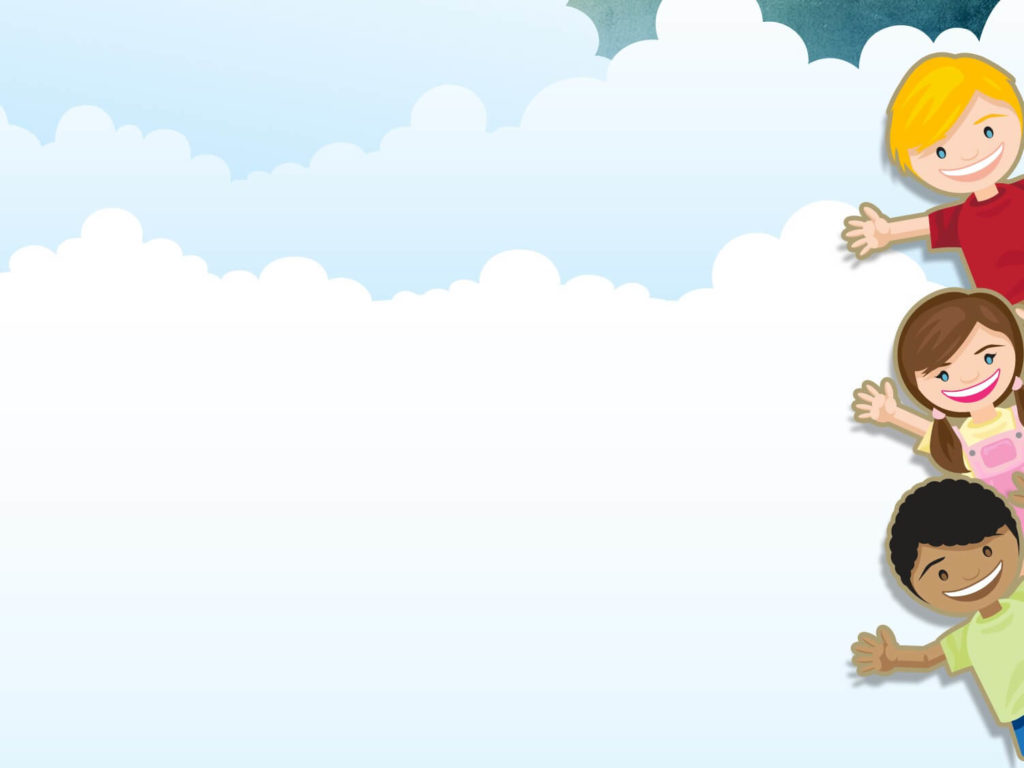 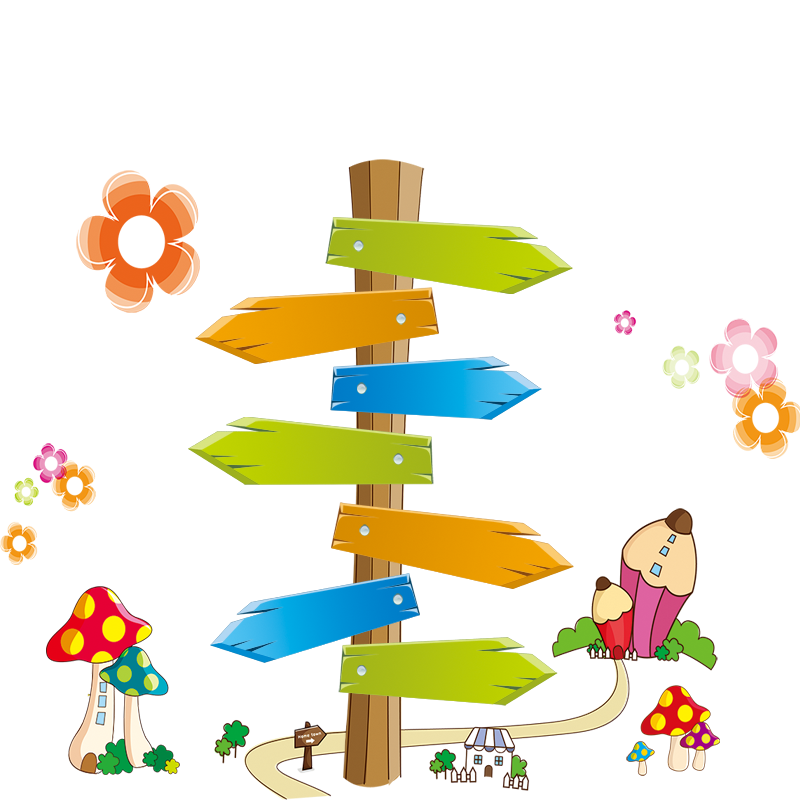 Kiểm tra bài cũ:
2 + 5 – 1 =             3 + 2 + 3 =
6
8
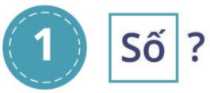 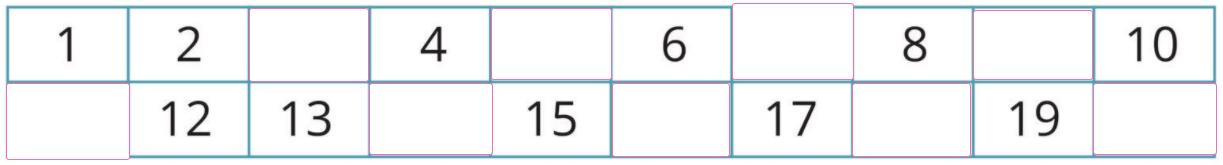 3
5
7
9
14
11
16
18
20
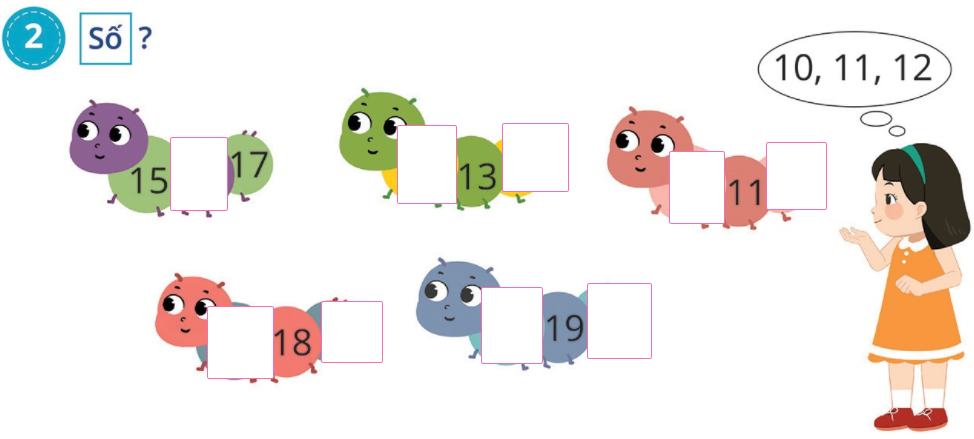 14
16
12
10
12
20
18
17
19
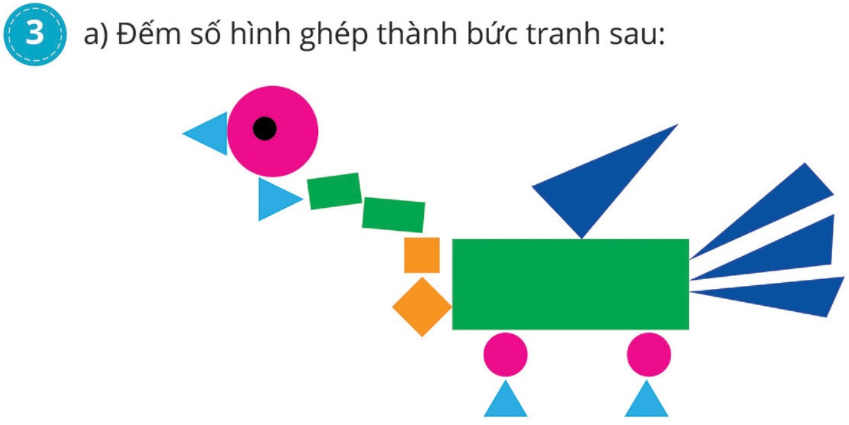 17 hình
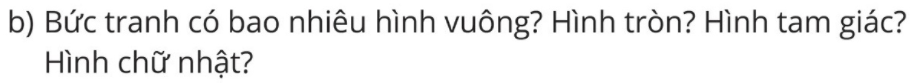 8 hình tam giác.
3 hình chữ nhật.
2 hình vuông.
4 hình tròn.
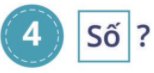 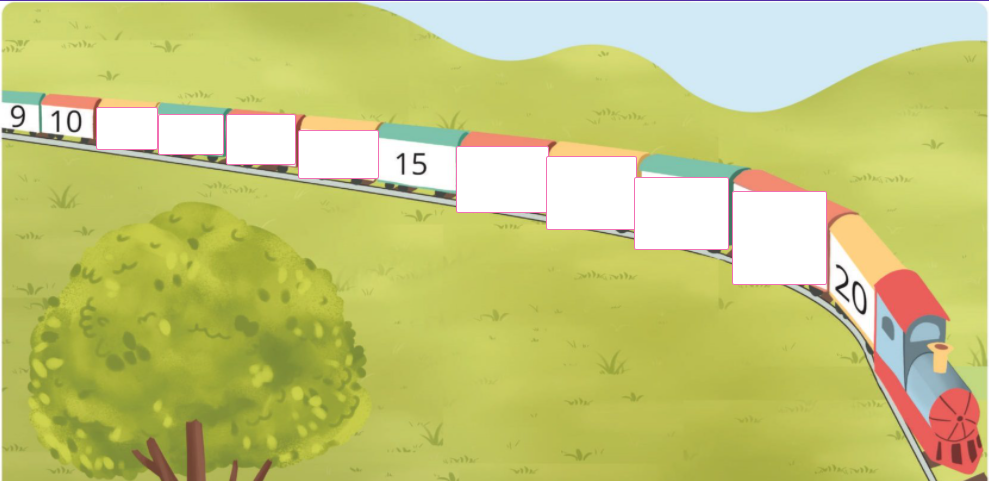 13
14
11
12
16
17
18
19
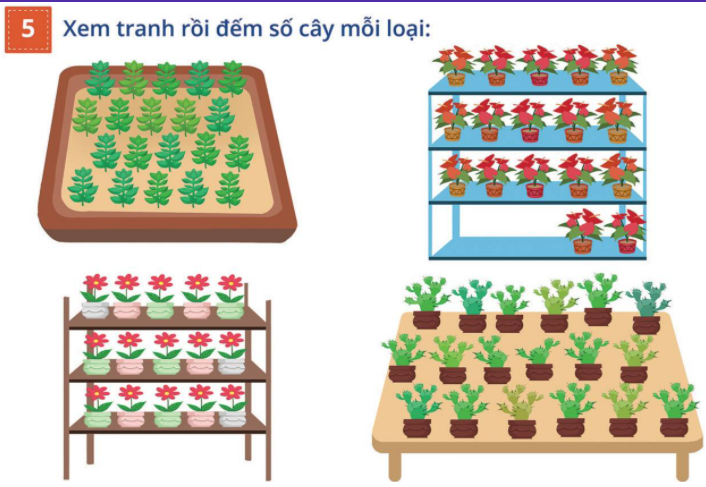 20
17
15
18